When We Lookat the Cross
Scripture Reading:
Matthew 27:32-44
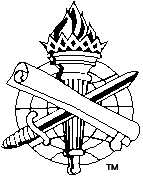 Template design by www.PresentationGO.com
[Speaker Notes: © Copyright PresentationGO.com – The free PowerPoint and Google Slides template library]
Keeping Our Focus
Challenge, Colossians 3:1-3
Eyes on Jesus, Hebrews 12:1-2; 2 Corinthians 5:7
Look at the cross, Matthew 27:36
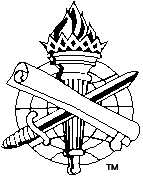 2
Template design by www.PresentationGO.com
[Speaker Notes: © Copyright PresentationGO.com – The free PowerPoint and Google Slides template library]
When We Look at the Cross, We See…
The Holy One, the Just, the Prince of life, Acts 3:14-15 (13:27-28)
Messiah, Acts 10:38-39; 2:36
Offering, Heb. 9:26, 28; 10:5, 9-10
Obedient to the Father, Phil. 2:8
Our obedience, Hebrews 5:8-9
Jesus
Hebrews 2:9; 12:2
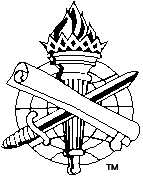 3
Template design by www.PresentationGO.com
[Speaker Notes: © Copyright PresentationGO.com – The free PowerPoint and Google Slides template library]
When We Look at the Cross, We See…
Suffering
Sacrifice
For us, 1 Peter 2:21; 3:18
Cry of agony, Matthew 27:46
Truly the Son of God, Matthew 27:54
Crucify ourselves, Galatians 2:20
Isaiah 53:3
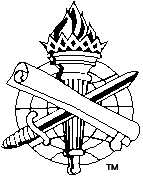 4
Template design by www.PresentationGO.com
[Speaker Notes: © Copyright PresentationGO.com – The free PowerPoint and Google Slides template library]
When We Look at the Cross, We See…
To become the righteousness of God in Him, 2 Corinthians 5:21
Cut us to the heart, Acts 2:36-37
We will have little time condemning others for their sins, John 8:7
Our Sins
1 Peter 2:24
Isaiah 53:4-6
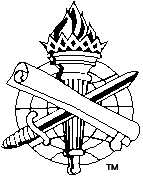 5
Template design by www.PresentationGO.com
[Speaker Notes: © Copyright PresentationGO.com – The free PowerPoint and Google Slides template library]
When We Look at the Cross, We See…
God’s Love
For His enemies, Romans 5:6-8
Compels us to love, 1 John 4:7-11
We become lovers of God and lovers of our brethren, 2 Timothy 3:4; 1 John 3:16; 4:20
John 3:16
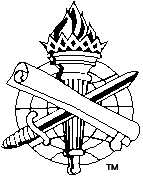 6
Template design by www.PresentationGO.com
[Speaker Notes: © Copyright PresentationGO.com – The free PowerPoint and Google Slides template library]
When We Look at the Cross, We See…
Redemption and peace, Ephesians 1:7; Colossians 1:20
Need mercy, Colossians 3:12-13
We become alert to the salvation of others, Matthew 9:37-38
Salvation
Romans 5:9-10
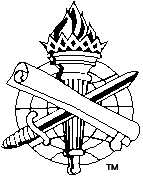 7
Template design by www.PresentationGO.com
[Speaker Notes: © Copyright PresentationGO.com – The free PowerPoint and Google Slides template library]
When We Look at the Cross, We See…
Wordsof Christ
Powerful words, Luke 23:43
Word of the cross (gospel of our salvation), 1 Cor. 1:18, 21-24
We see the life we must live to go to the Father, John 14:6
John 18:38
(Matt. 27:54)
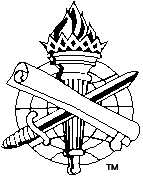 8
Template design by www.PresentationGO.com
[Speaker Notes: © Copyright PresentationGO.com – The free PowerPoint and Google Slides template library]
When We Look at the Cross, We See…
God’s Purposes Fulfilled
Fullness of the time, Gal. 4:4-5
Gather together in one all things in Christ, Ephesians 1:3-12 (10)
We see our purpose more clearly, Romans 8:28-29; Ephesians 2:10
1 Corinthians 2:7-9
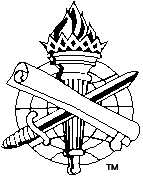 9
Template design by www.PresentationGO.com
[Speaker Notes: © Copyright PresentationGO.com – The free PowerPoint and Google Slides template library]
Total humility
Complete self-denial
Our discipleship is defined there, Luke 9:23; Galatians 2:20
Our only boast is in the cross, Galatians 6:14
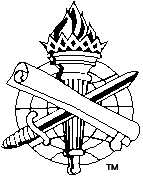 Template design by www.PresentationGO.com
[Speaker Notes: © Copyright PresentationGO.com – The free PowerPoint and Google Slides template library]